Robinson Instability Criteria for MEIC e Ring
Shaoheng Wang, Haipeng Wang, Robert Rimmer
The Definitions of Synchronous Phase
Below transition
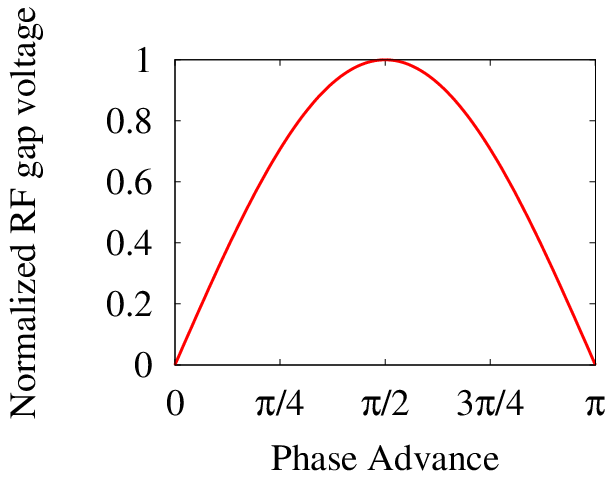 SY Lee, etc
Above transition
Wiedemann, Robinson, etc
SY Lee, etc
Merminga, etc
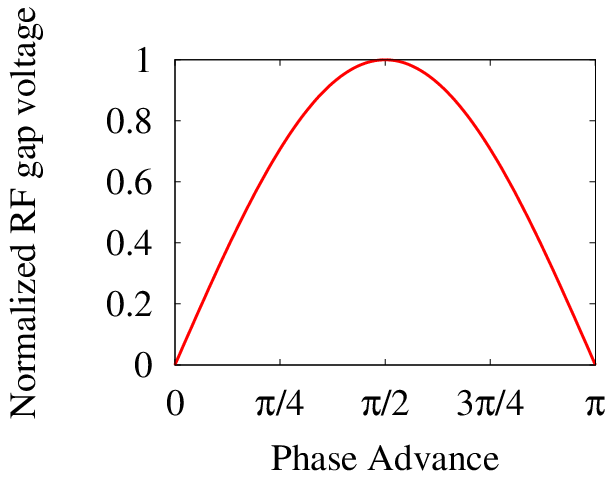 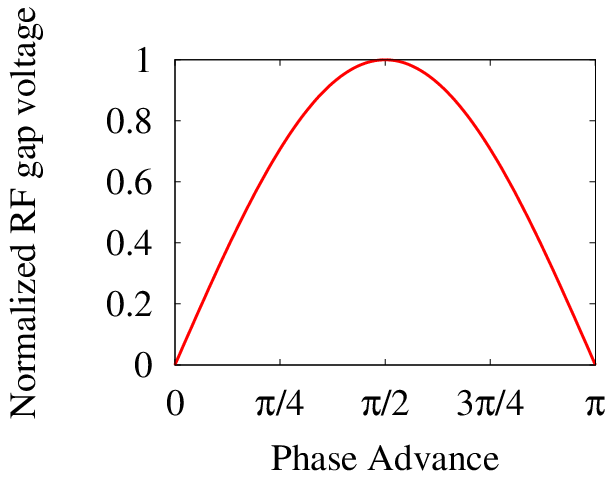 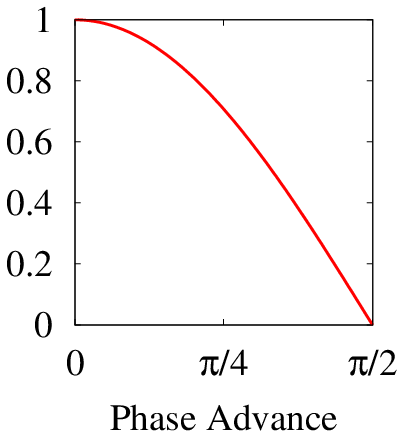 Synchronous phase is used in several physical relations
Synchronous phase and acceleration
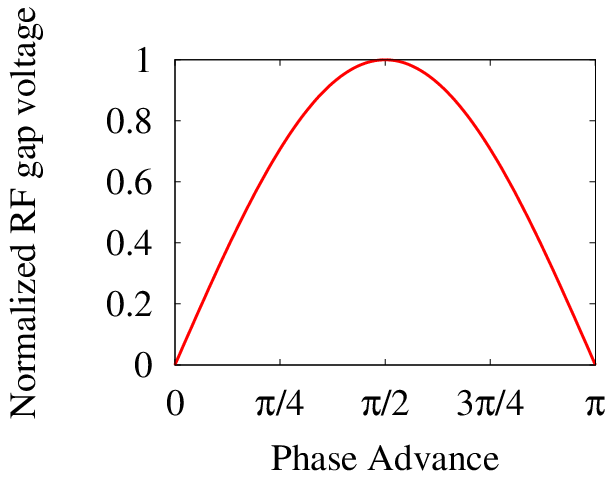 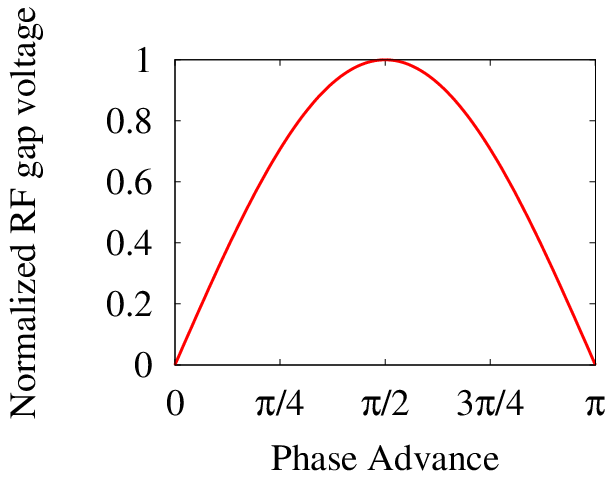 Fit both cases
Synchronous phase and synchrotron tune
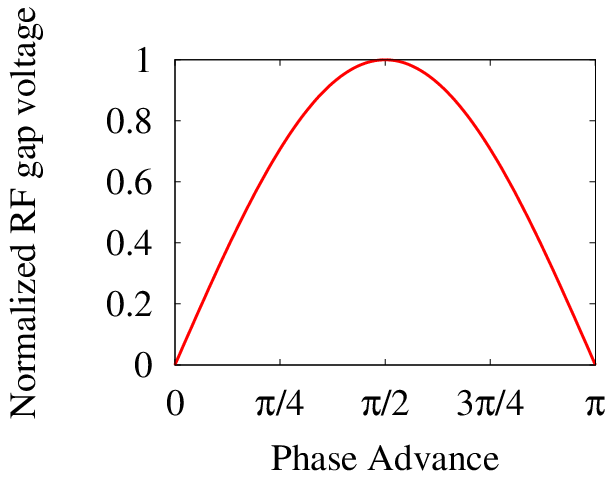 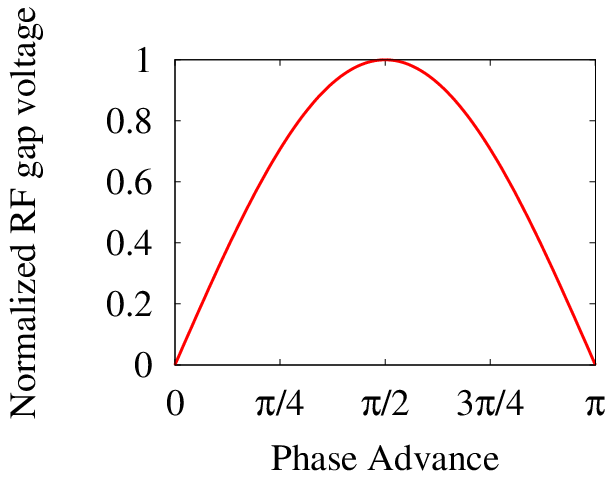 Fit both cases
Synchronous phase and SR equilibrium bunch length
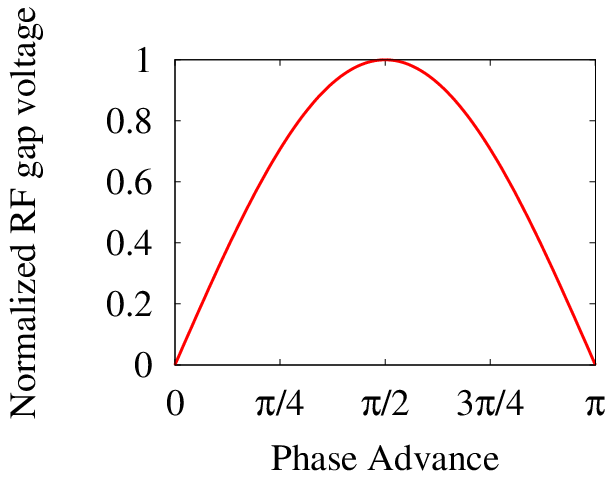 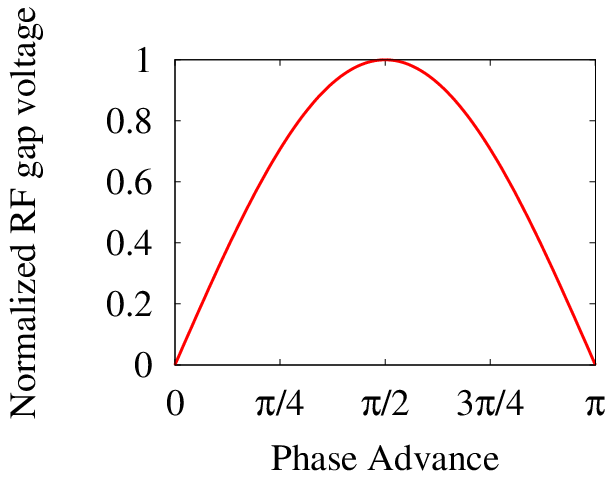 Fit both cases
Synchronous phase and matching beam loading
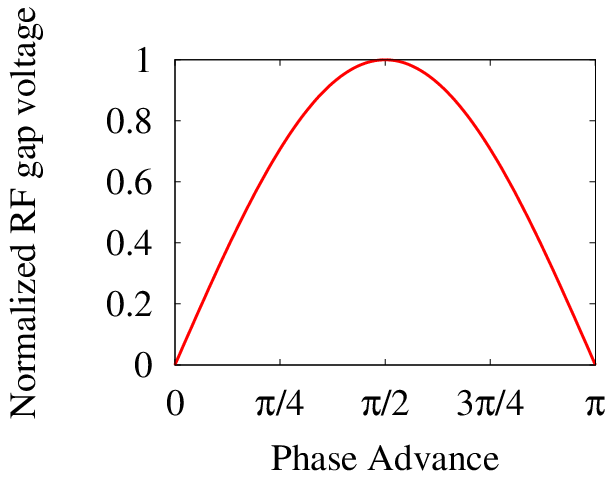 Synchronous phase and Robinson Instability
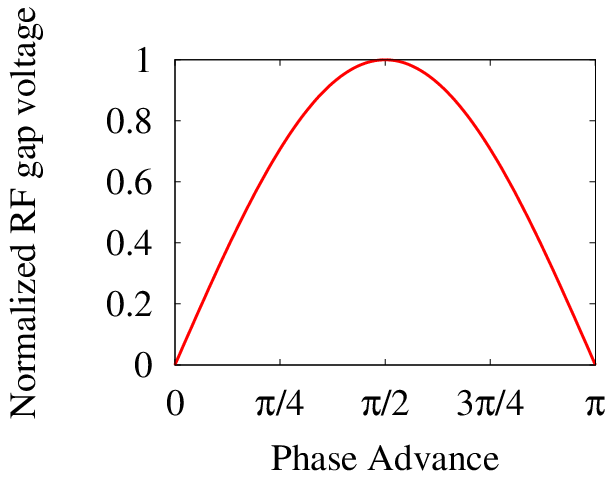 Beam Loading and Phasor Diagram
Vcavity
IG
VG
VB
YL
YS
YT
-IB
YT
Phasor Diagram Parameters
Loaded Generator-Cavity-Beam System
Both generator and beam are considered as current source, 
	generator feed energy in to cavity;
	beam extracts energy from cavity.
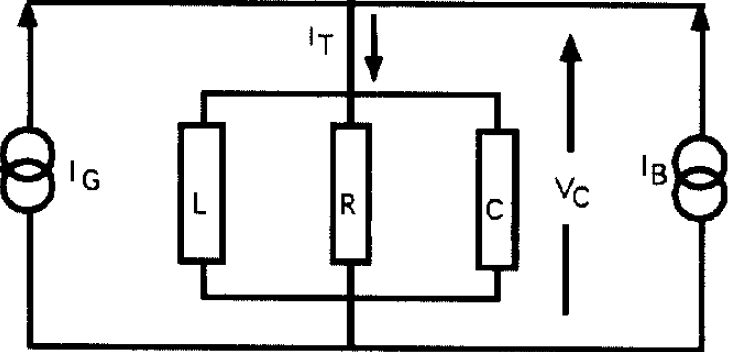 RL
When above transition, particles with higher energy have larger revolution time. Beam current needs to lags cavity voltage to satisfy the phase stability criteria, which means the beam effective impedance is inductive. 

So, for the generator to see a resistive impedance, the cavity needs to be capacitive-detuned, it means yT < 0 and w0 < wRF, and voltage lags beam current by the phase |yT|, because then cavity impedance looks capacitive.
YS in Phasor Diagram
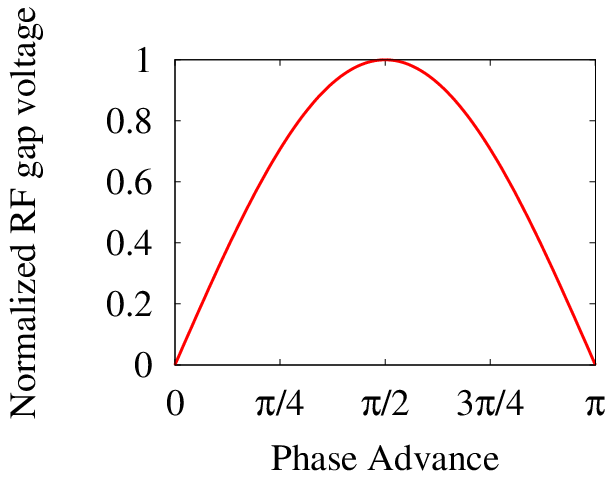 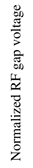 Vcavity
YS
IB
-IB
YS
YS in Phasor Diagram
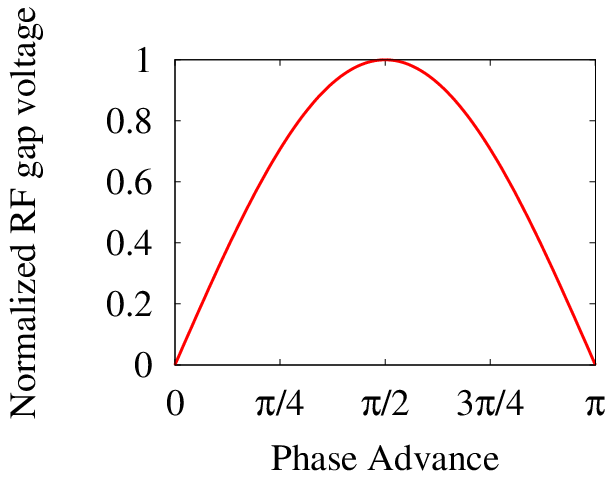 Vcavity
YS
IB
-IB
YS in Phasor Diagram
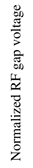 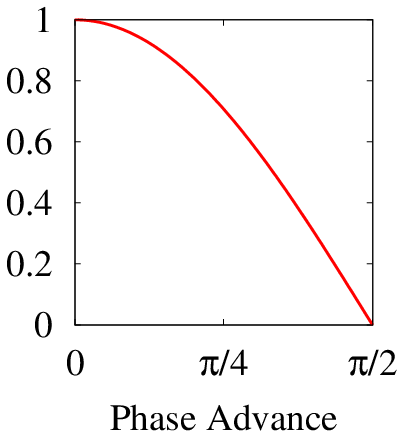 Vcavity
IB
-IB
YS
Phasor Diagram, above transition, YT<0
Vcavity
IG
VG
VB
YL
YS
YT
-IB
YT
Robinson Instability Criteria --- CEA-11
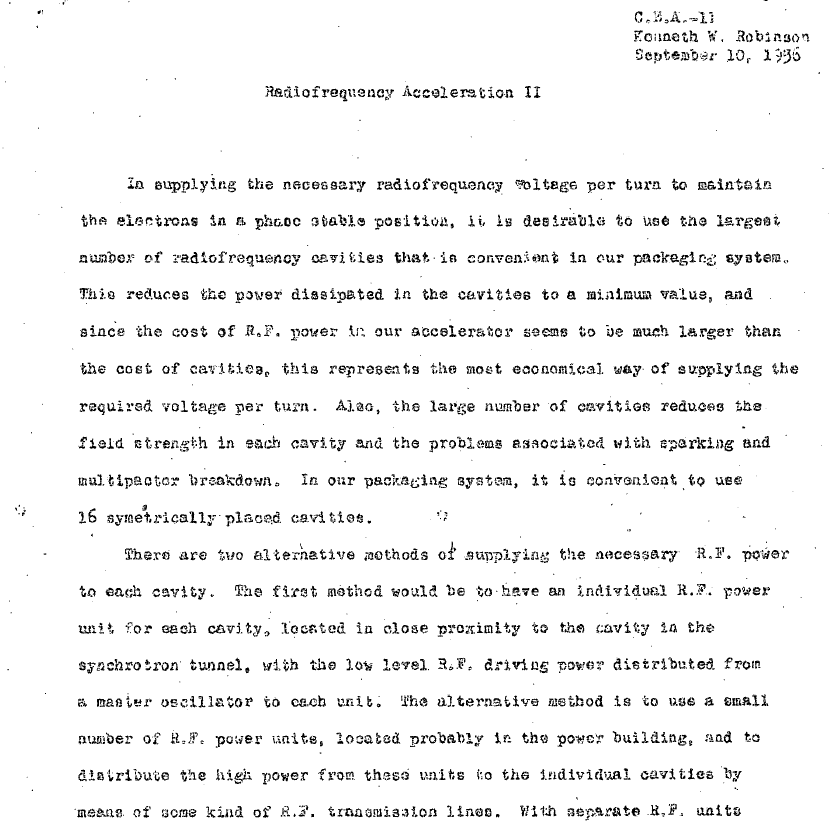 Equations of Cavity and Beam System
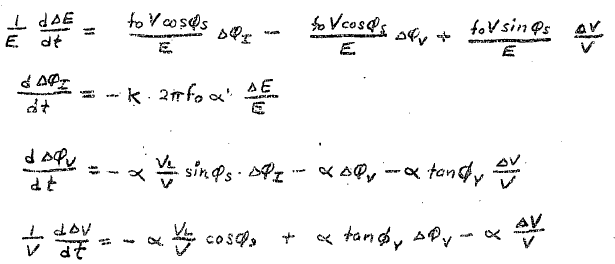 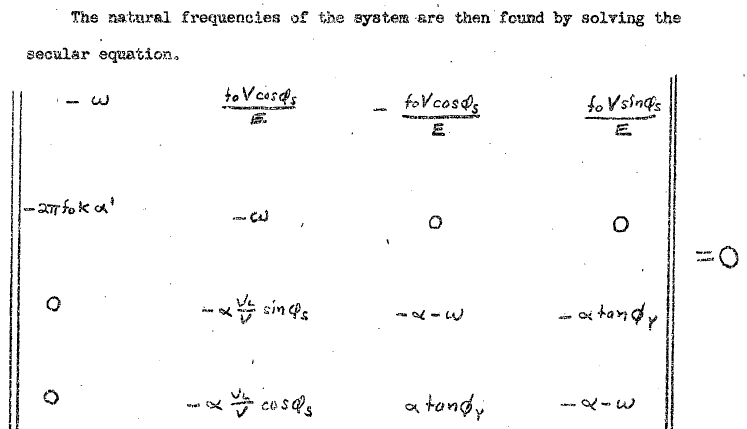 Stable Condition
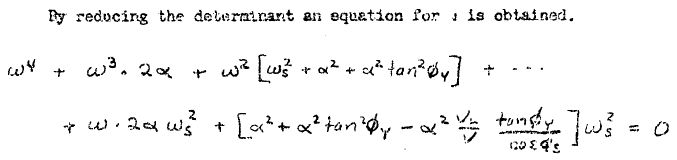 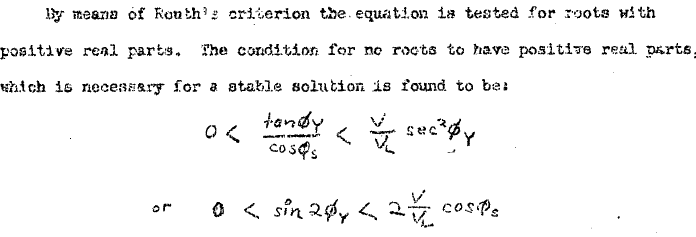 Further clarified in CEA-1010
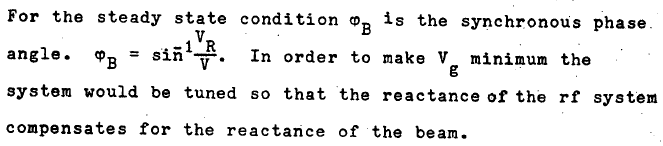 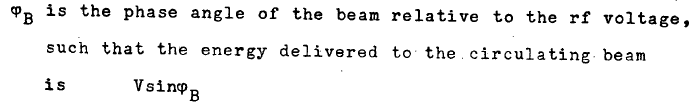 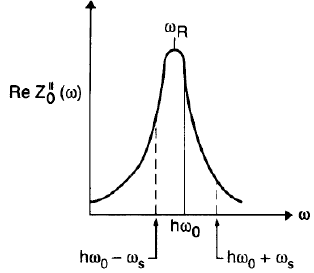 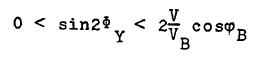 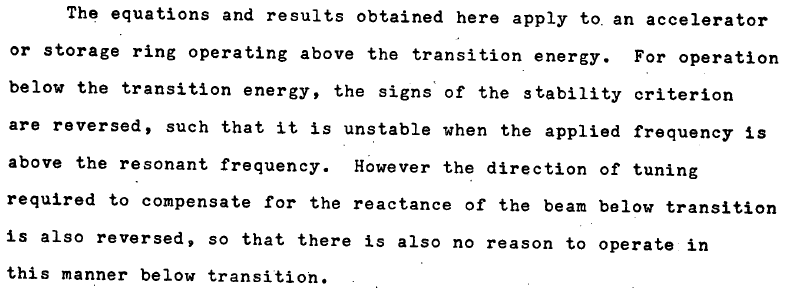 YS in Phasor Diagram in CEA-1010
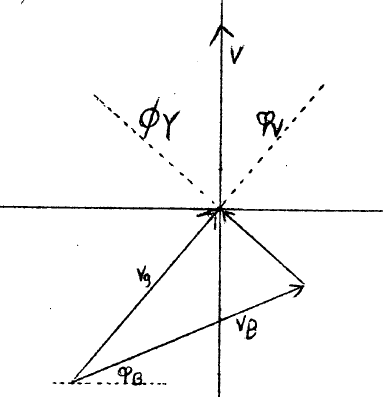 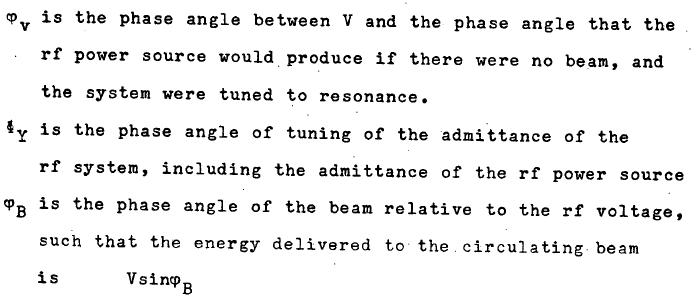 Not impedance angle
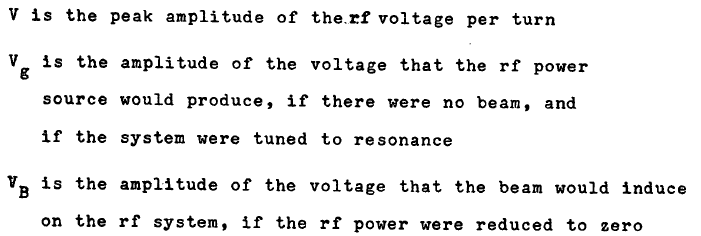 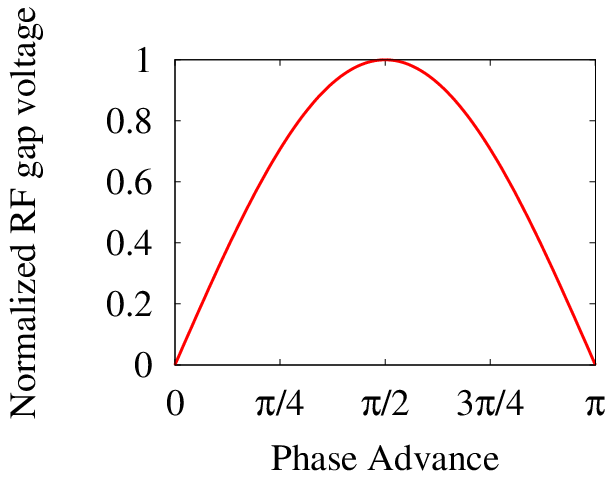 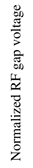 @ 12 GeV
@ 12 GeV
Vcavity
VB
IG
YS
YT
YT
-IB
VG
Robinson work point @ 12 GeV
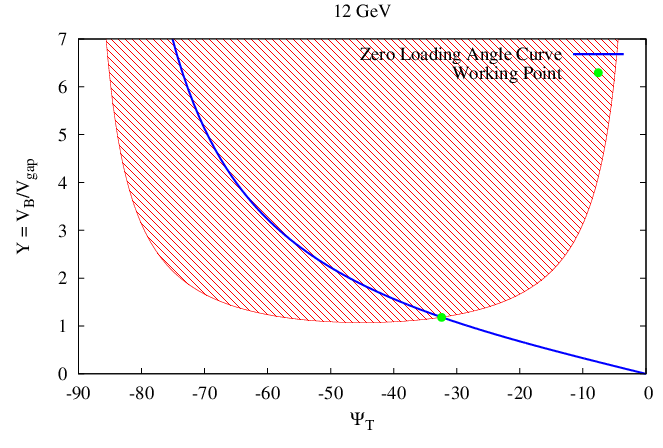 Qext@12GeV = 1.23e5
Robinson work point @ 5 GeV
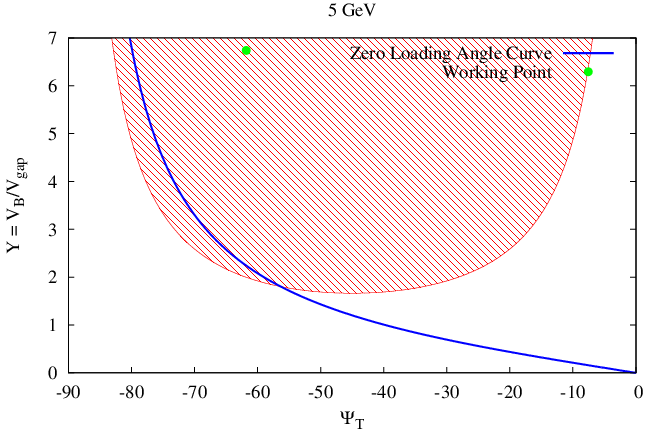 Qext@5GeV = 0.01* Qext@12GeV
Robinson work point @ 5 GeV
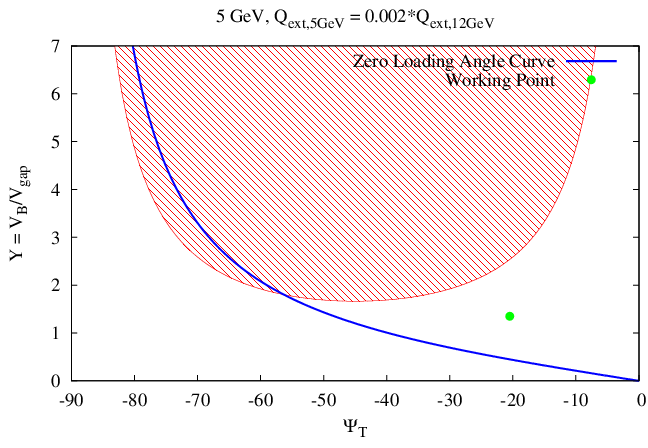 Qext@5GeV = 0.002* Qext@12GeV
Robinson work point @ 3 GeV
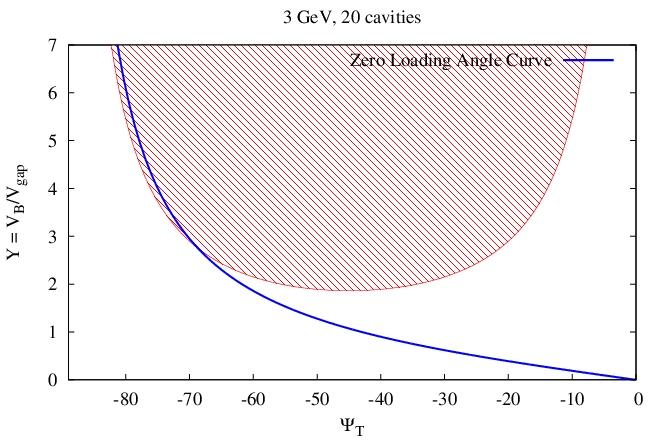 Y = 268.2, tuning angle = -88.8 degrees
20 cavities
Qext@5GeV = Qext@12GeV
Robinson work point @ 3 GeV
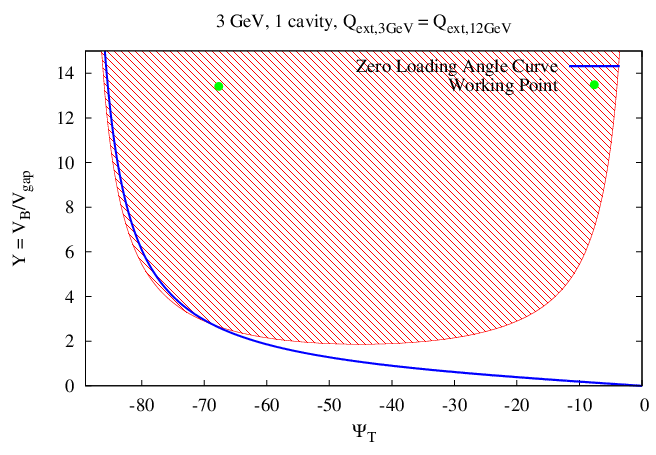 1 cavity
Qext@5GeV = Qext@12GeV
Robinson work point @ 3 GeV
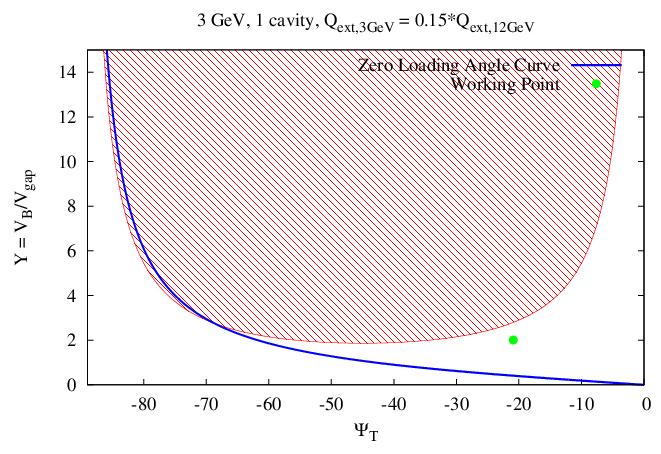 1 cavity
Qext@5GeV = 0.15*Qext@12GeV
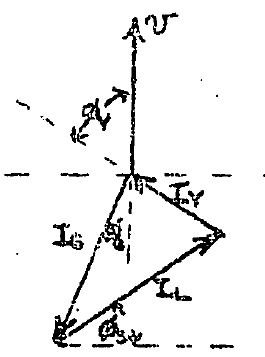